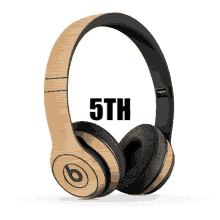 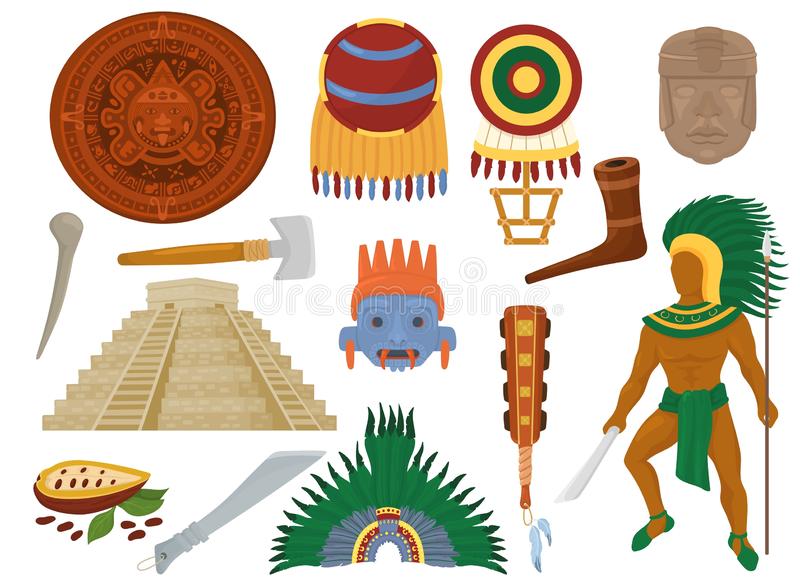 UNIT 1
The ancient Mayans
LESSON 5
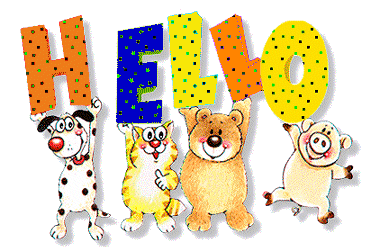 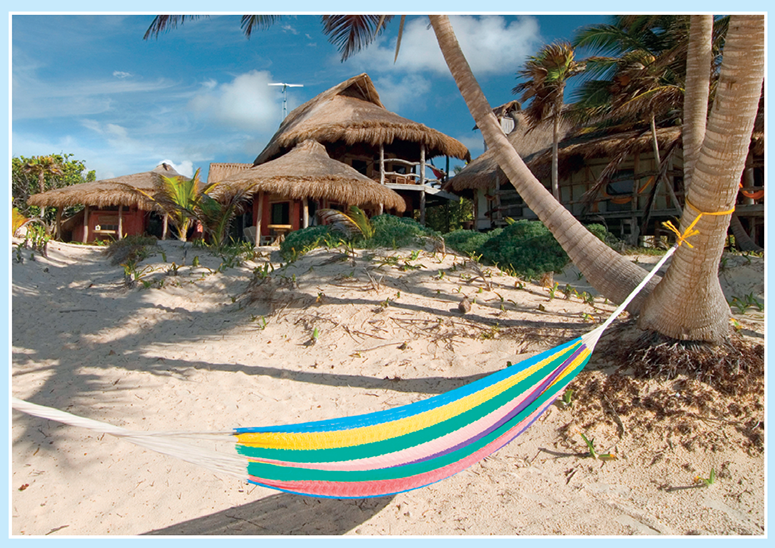 What is it?
Look at the text below. Who made hammocks?
WORK IN PAIRS
HAMMOCKS
Thousands of years ago, the Mayans used the bark from hamack trees to make a special kind of bed. These beds were hammocks. People used them to sit on or to sleep in. They were light and easy to carry. The Mayans often moved from place to place, and they didn’t want to carry heavy things.
The Mayans lived in rainforests. The weather was hot and there were lots of bugs, so it was difficult to sleep. Hammocks were perfect beds for the Mayans, because they weren’t on the ground.
At first, only people in hot countries had hammocks, but then a man called Christopher Columbus took hammocks to Europe. Soon, sailors on ships started to sleep in hammocks, because they were soft and comfortable.
Today, Mayan people in Central America still make hammocks, and people all over the world buy them to use in their backyards or homes.
Look around in Viet Nam and it is easy to see people reading, sleeping, and drinking in hammocks. They are everywhere — in people's houses, in cafes, and at the beach. Does your family have a hammock?
LISTEN AND POINT
HAMMOCKS
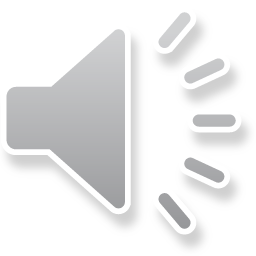 Thousands of years ago, the Mayans used the bark from hamack trees to make a special kind of bed. These beds were hammocks. People used them to sit on or to sleep in. They were light and easy to carry. The Mayans often moved from place to place, and they didn’t want to carry heavy things.
The Mayans lived in rainforests. The weather was hot and there were lots of bugs, so it was difficult to sleep. Hammocks were perfect beds for the Mayans, because they weren’t on the ground.
At first, only people in hot countries had hammocks, but then a man called Christopher Columbus took hammocks to Europe. Soon, sailors on ships started to sleep in hammocks, because they were soft and comfortable.
Today, Mayan people in Central America still make hammocks, and people all over the world buy them to use in their backyards or homes.
Look around in Viet Nam and it is easy to see people reading, sleeping, and drinking in hammocks. They are everywhere — in people's houses, in cafes, and at the beach. Does your family have a hammock?
Answer the questions
Underline these words in the text. Guess their meanings and then check them in the dictionary.heavy, light, soft, easy, difficult
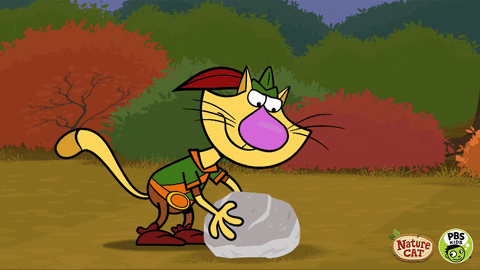 heavy
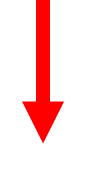 light
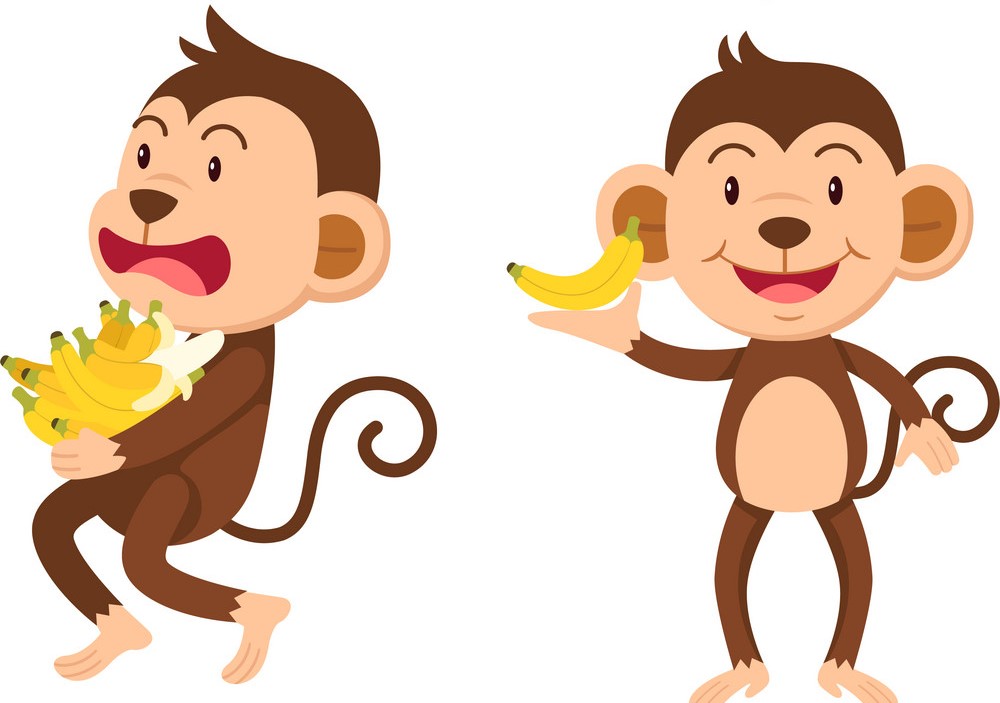 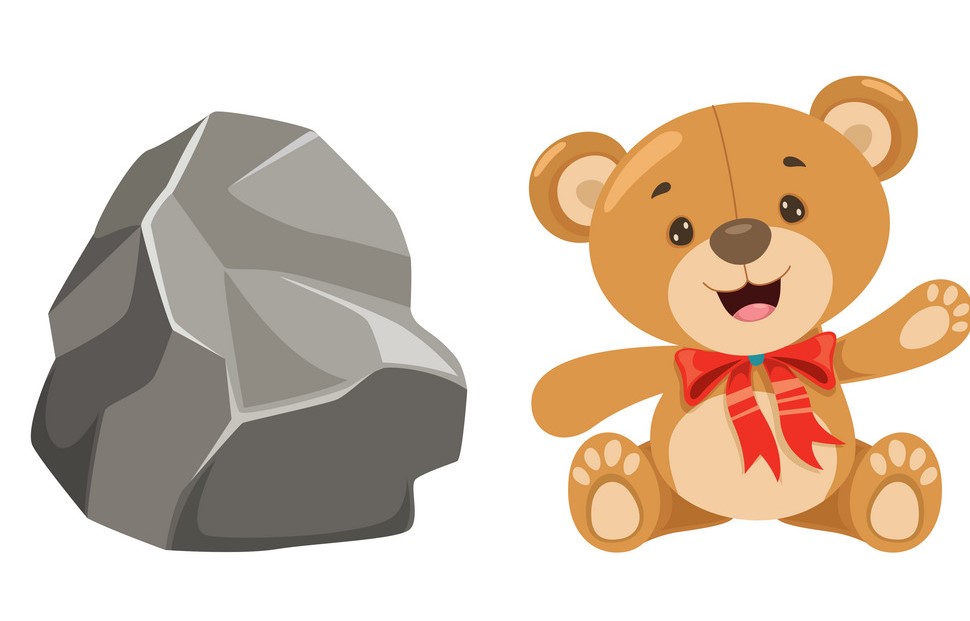 soft
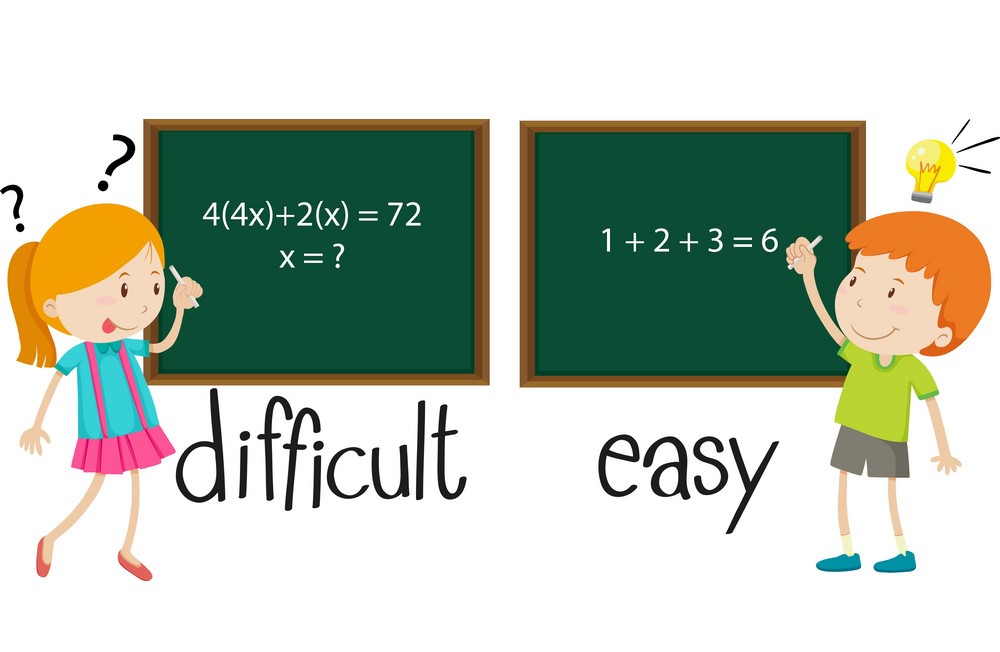 easy
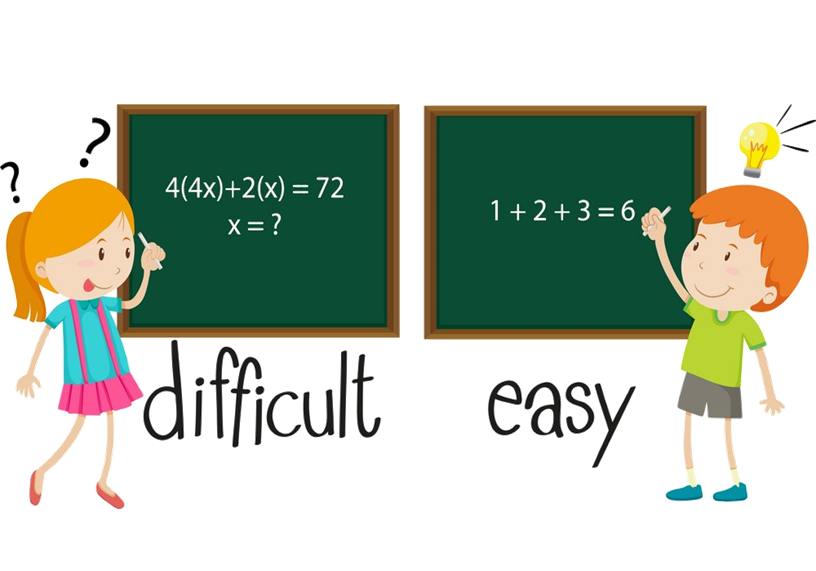 difficult
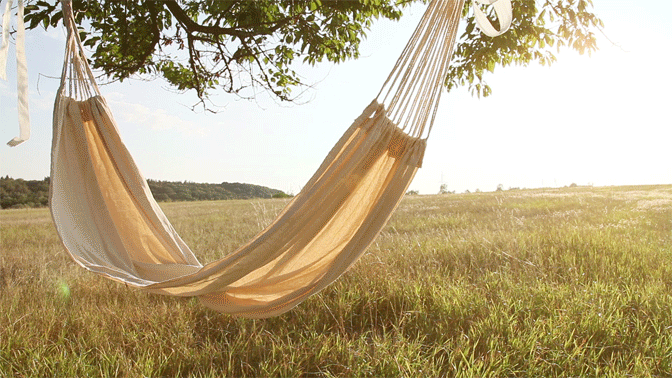 hammock
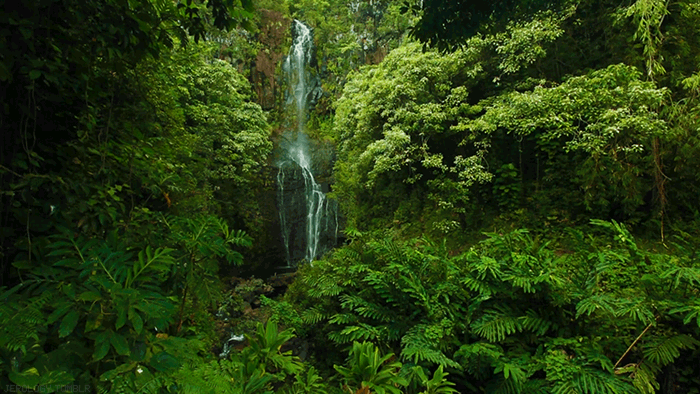 rainforest
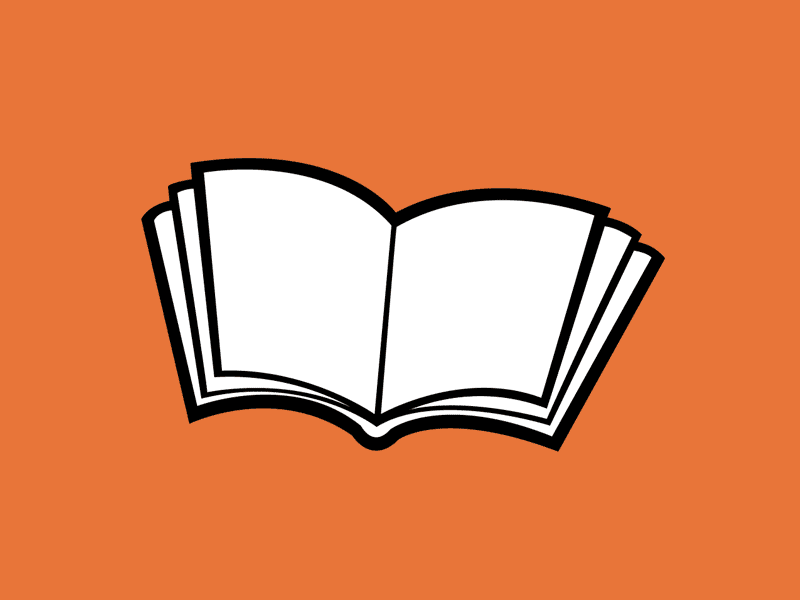 Open your book and read again
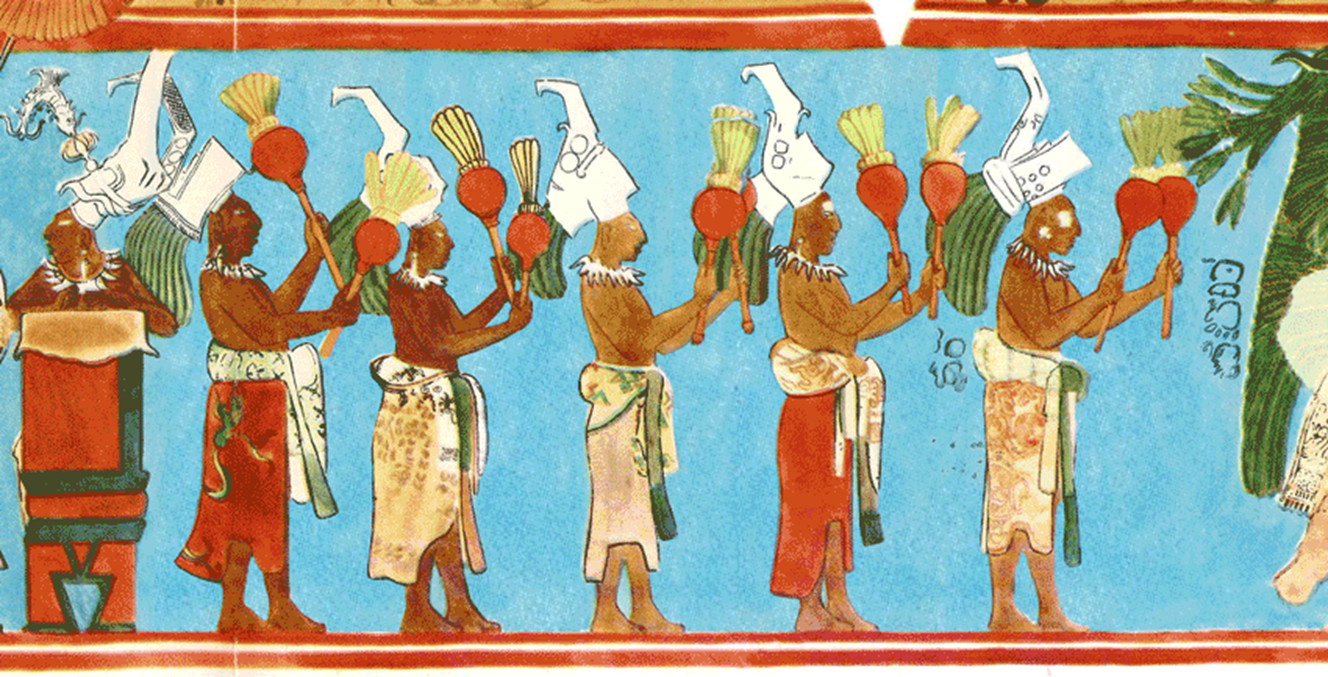 GAMETIME
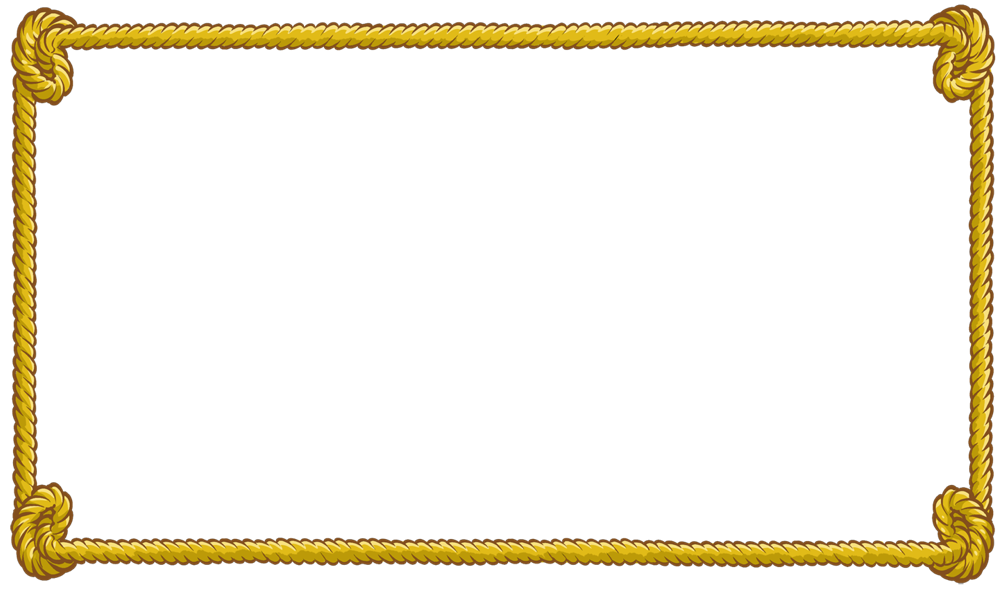 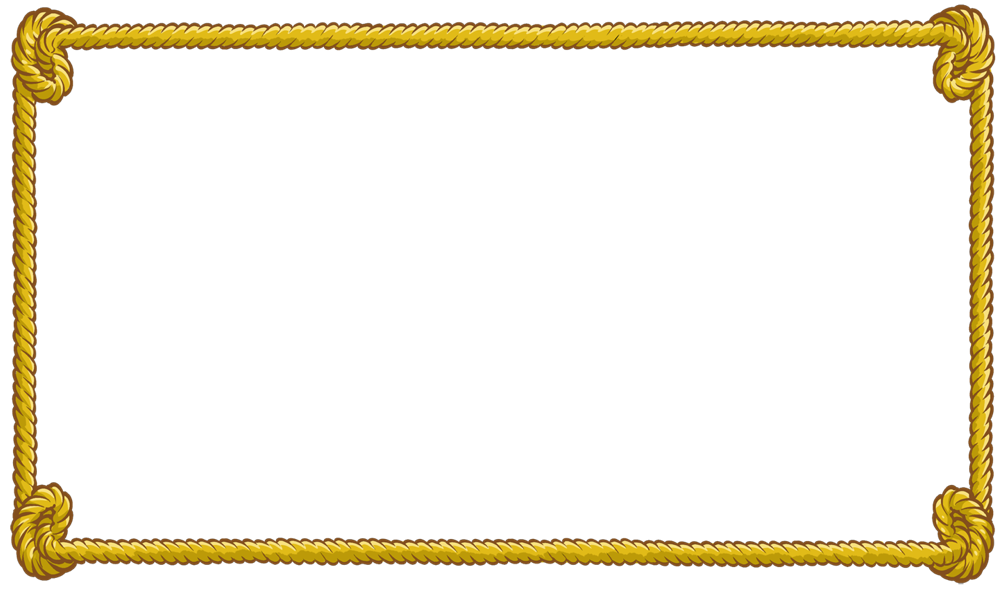 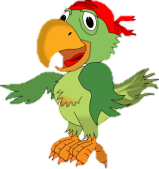 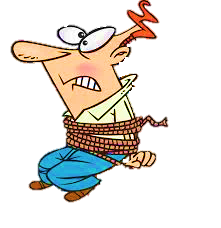 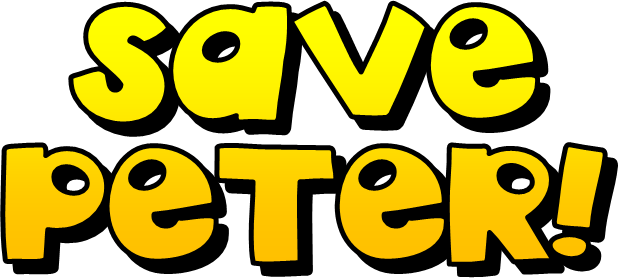 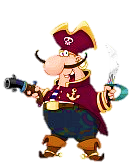 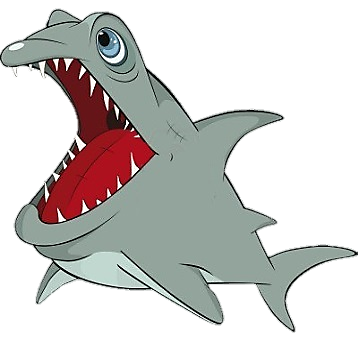 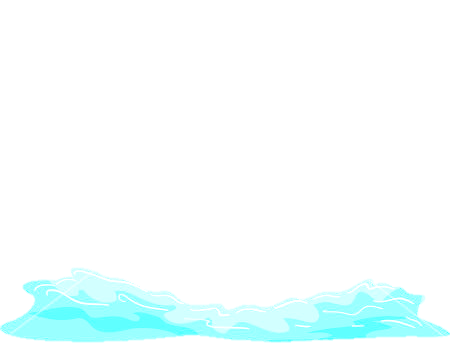 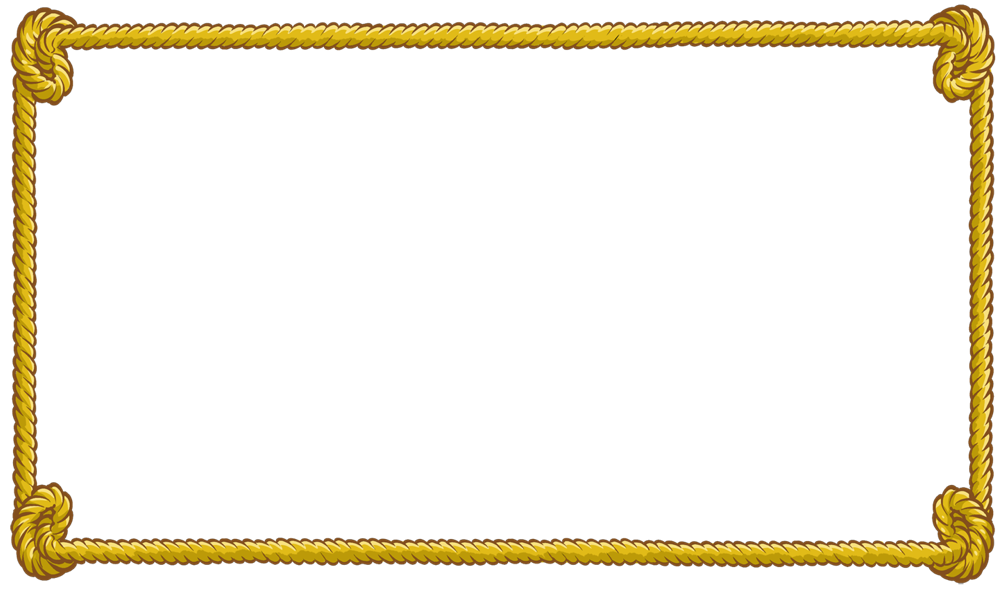 Click on the right option to save Peter
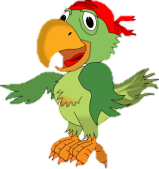 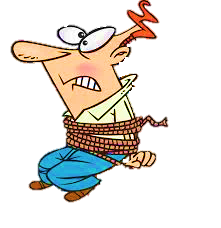 light
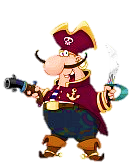 heavy
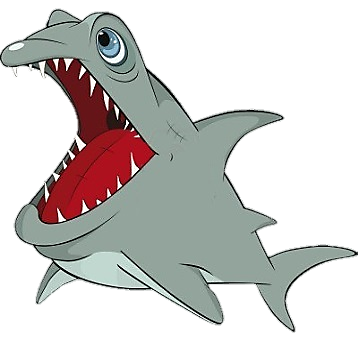 NEXT
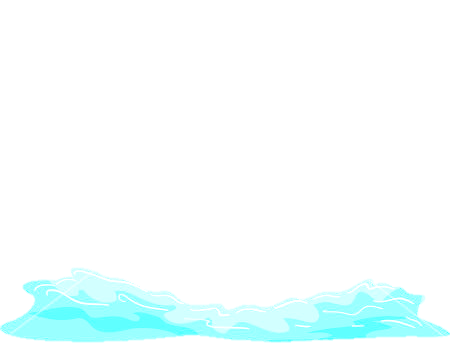 The hammocks weren’t. They were ________ .
light
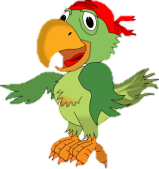 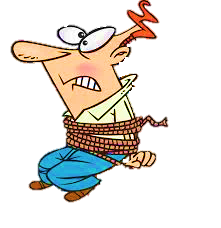 Thousands
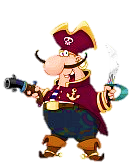 Hundreds
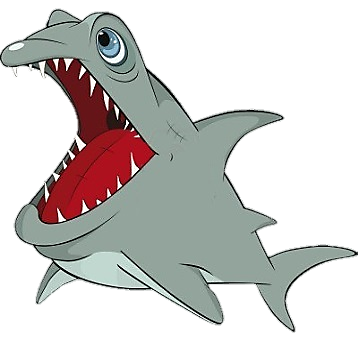 NEXT
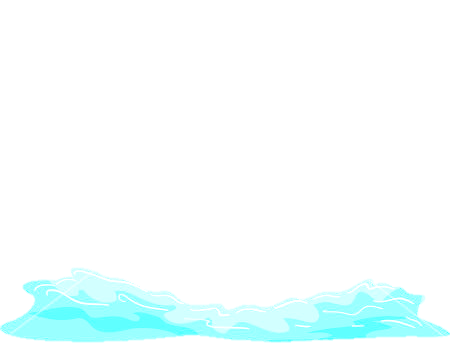 Thousands
___________ of years ago, the Mayans used the bark of hamack tres to make a special kind of bed .
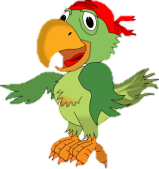 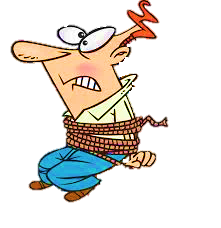 light
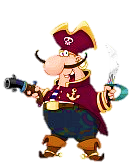 heavy
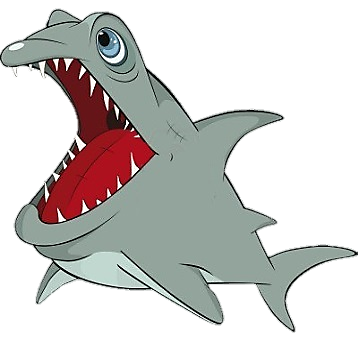 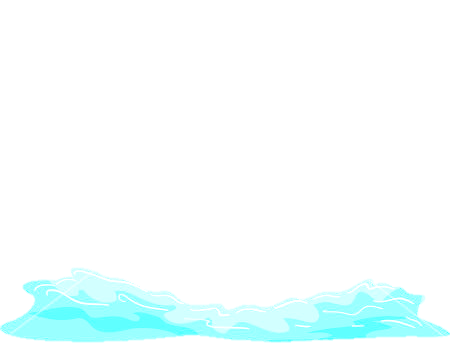 NEXT
The Mayans didn’t want to carry ________ things.
heavy
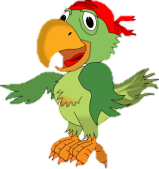 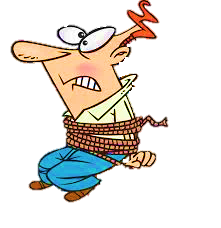 cities
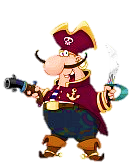 rainforests
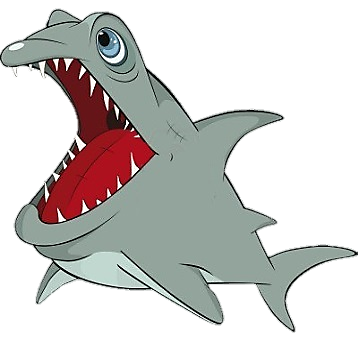 NEXT
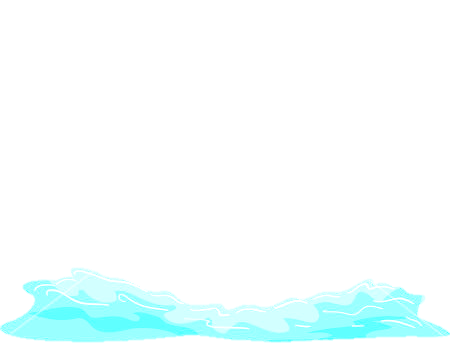 The Mayans lived in the _____________ .
rainforests
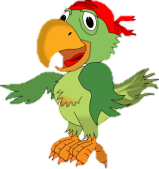 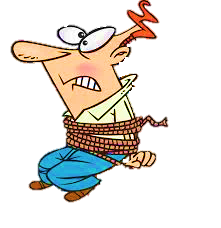 cold
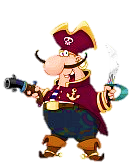 hot
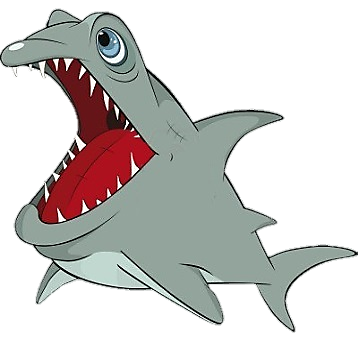 NEXT
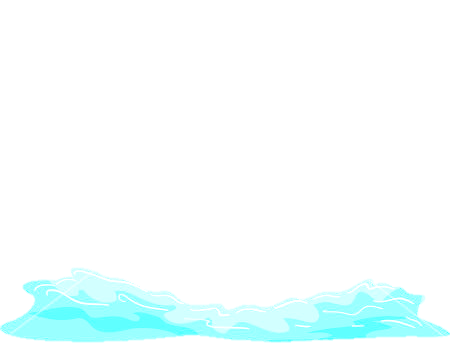 At first, only people in  _______ countries had hammocks.
hot
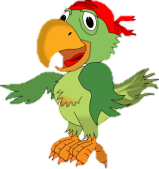 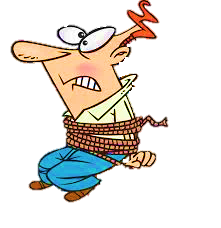 Asia
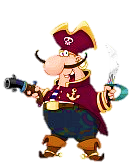 Europe
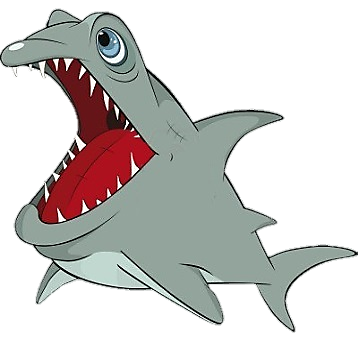 NEXT
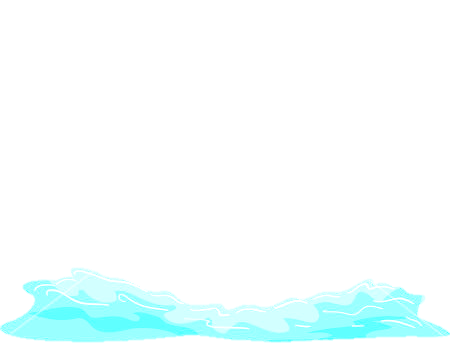 Christopher Columbus took hammocks to ___________ .
Europe
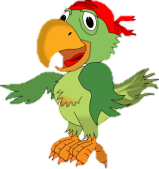 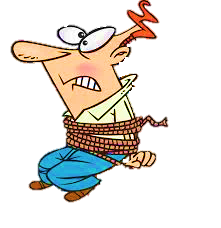 easy
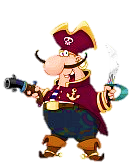 difficult
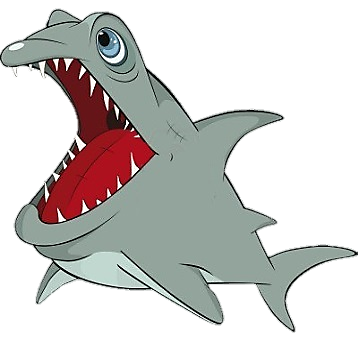 END
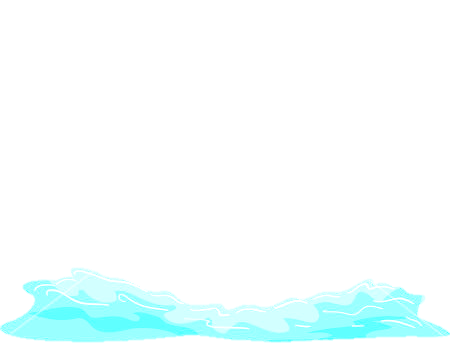 easy
Now, it is _______ to see people Reading in hammocks around Vietnam.
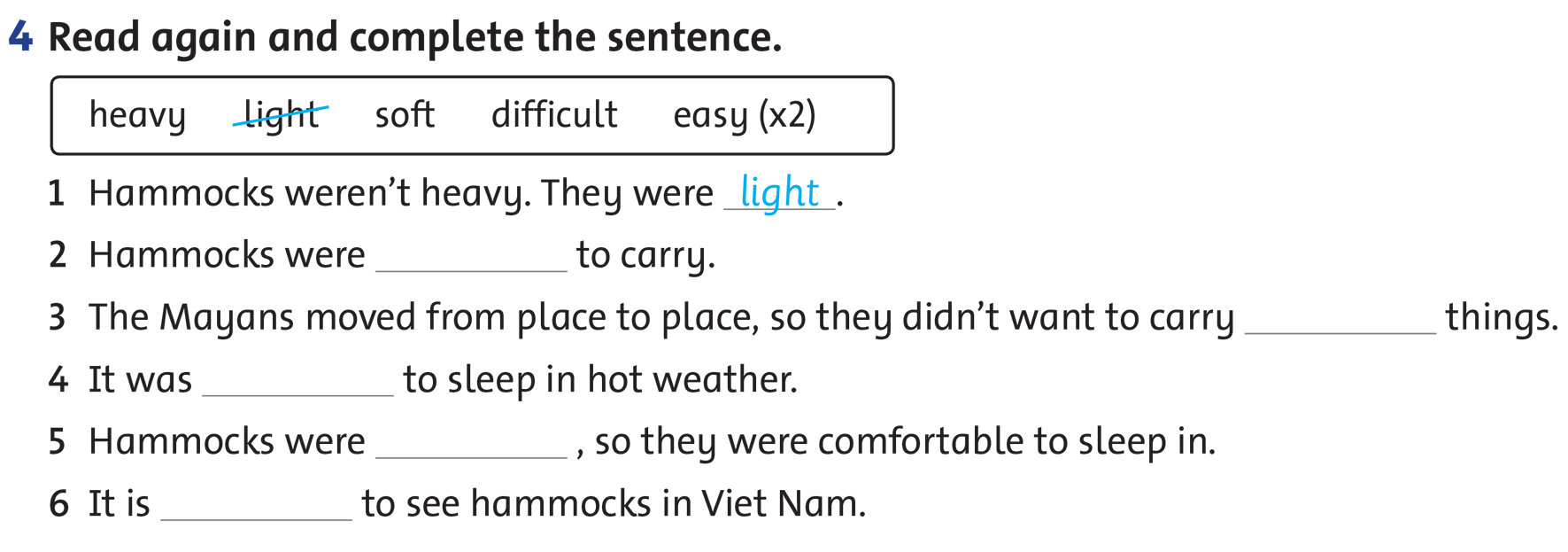 WORKBOOK TIME
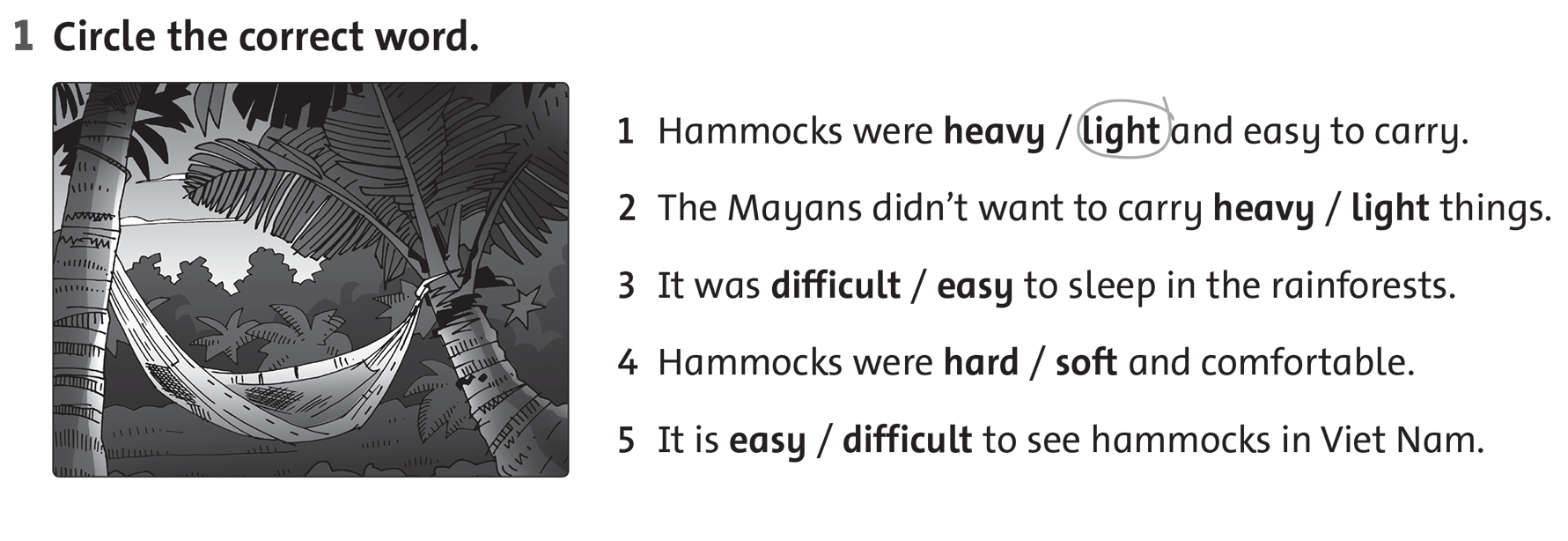 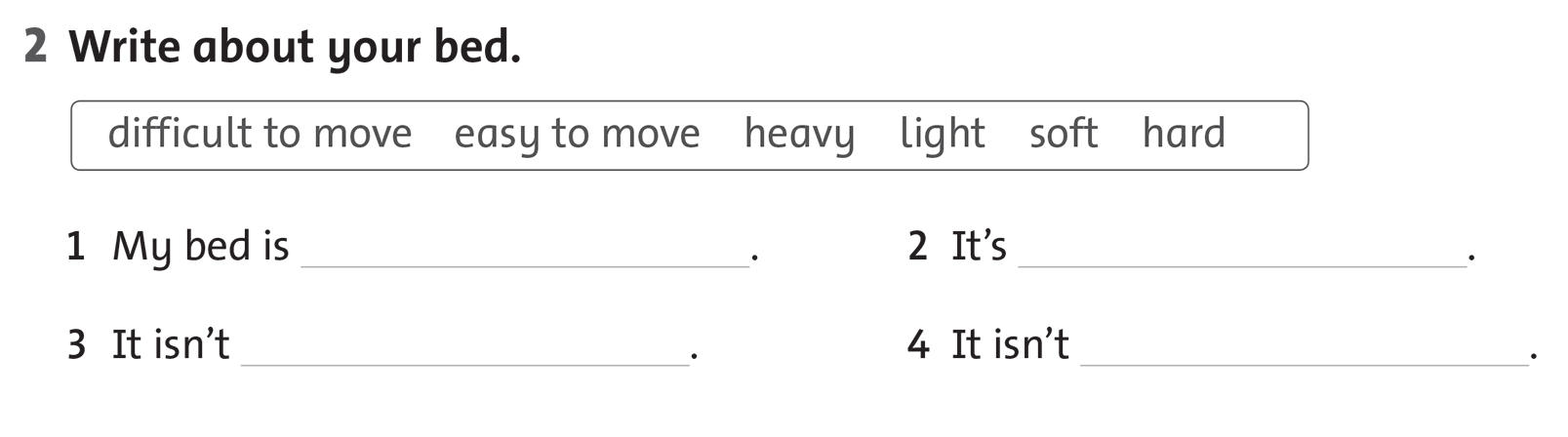 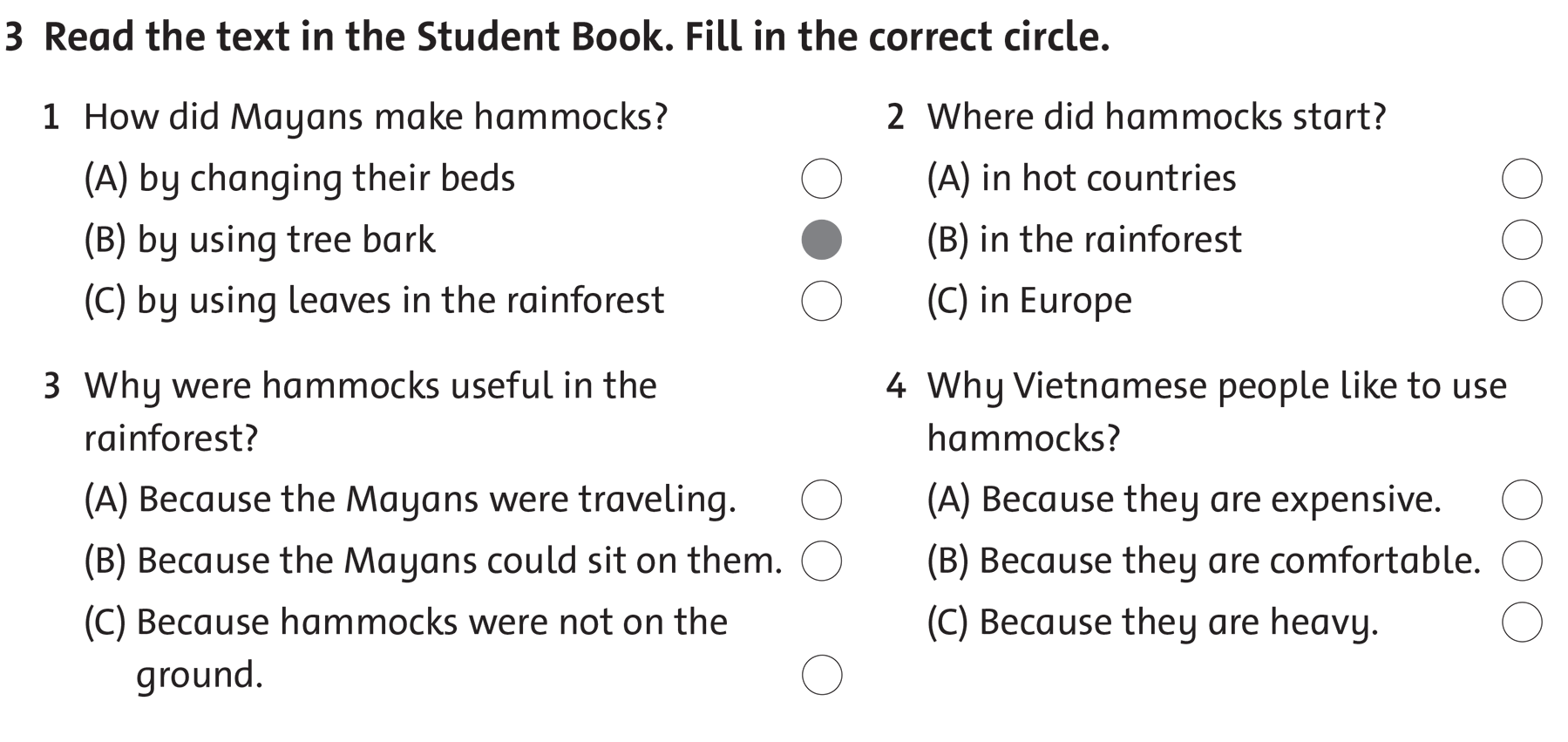 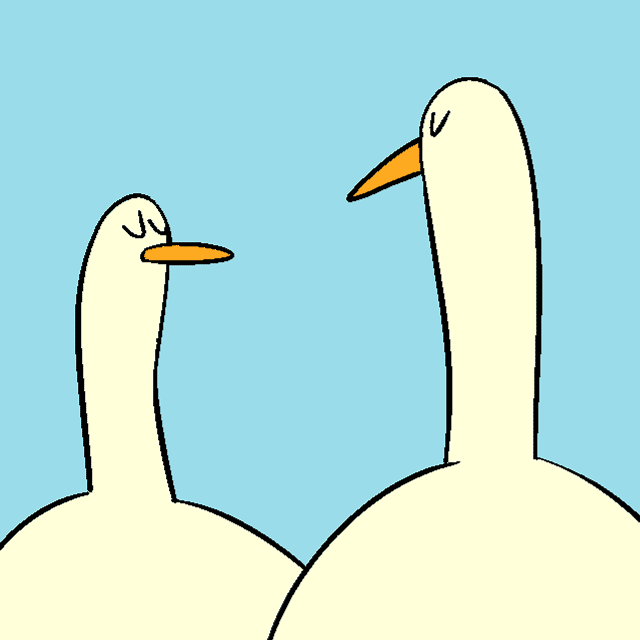 GOODBYE!!!